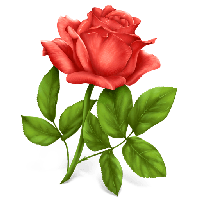 স্বাগতম
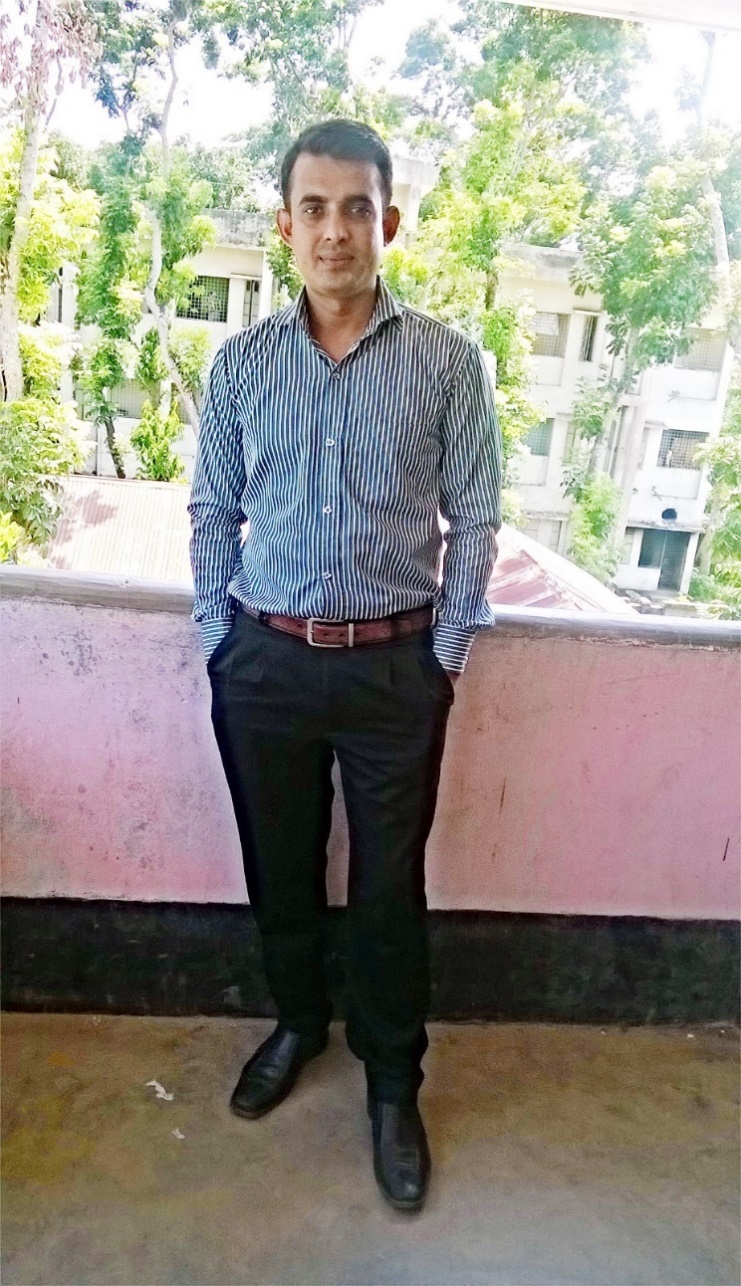 শিক্ষক  পরিচিতি
‡kÖwY t beg-`kg
welq t imvqb 
Aa¨vq t PZz_©
chv©q mviwY
cv_© mvi_x PvKx
সহকারী শিক্ষক (weÁvb)
Knjw`qv D”P বিদ্যালয়
gyKmy`cyi, ‡MvcvjMÄ|
GB cvV †k‡l wkÿv_x©iv hv wkL‡e t	1| ch©vq mviwYi g~jwfwË wK Zv f¨vL¨v Ki‡Z cvi‡e|2| ch©vq mviwYi ‰ewkó¨ e¨vL¨v Ki‡Z cvi‡e|
1869 mv‡j ivwkqvb weÁvbx †g‡Ûwjd GKwU ch©vq m~Î cÖ`vb K‡ib t
m~ÎwU wb¤œiæc
Ò‡gŠjmg~‡ni ‡fŠZ I ivmvqwbK ag©vewj Zv‡`i cvigvbweK fi e„w×i mv‡_ mv‡_ ch©vqµ‡g 
AvewZ©Z nq|Ó
1913 mv‡j imvqbwe` †gvm‡j cvigvbweK f‡ii cwie‡Z© cvigvbweK msL¨v Abyhvqx †gŠj¸‡jv‡K mvRv‡bvi cÖ¯Íve †`b|
Zuvi ms‡kvwaZ ch©vq m~ÎwU wb¤œiæc t
Ò‡gŠjmg~‡ni ‡fŠZ I ivmvqwbK ag©vewj Zv‡`i cvigvbweK msL¨v e„w×i mv‡_ mv‡_ ch©vqµ‡g 
AvewZ©Z nq|Ó
AvšÍR©vwZK imvqb I dwjZ imvqb ms¯’v (International Union of Pure and Applied Chemistry  ms‡ÿ‡c IUPAC) imvq‡bi †Kvb welq¸‡jv MÖnY Kiv hvq ev eR©b Kiv DwPZ Zv †`Lv‡kvbv K‡i|
ch©vq mviwYi ˆewkó¨ t
 ch©vq mviwY‡Z 7wU ch©vq I 18wU MÖæc i‡q‡Q
MÖæc
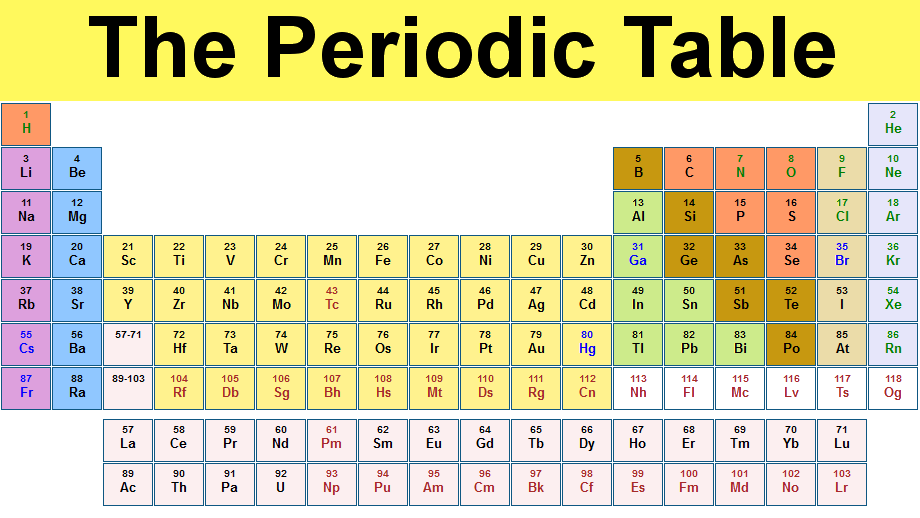 ch©vq
ch©vq mviwYi wb‡P `ywU Avjv`v mvwi we`¨gvb j¨vš’vbvBW I A¨vw±bvBW mvwi
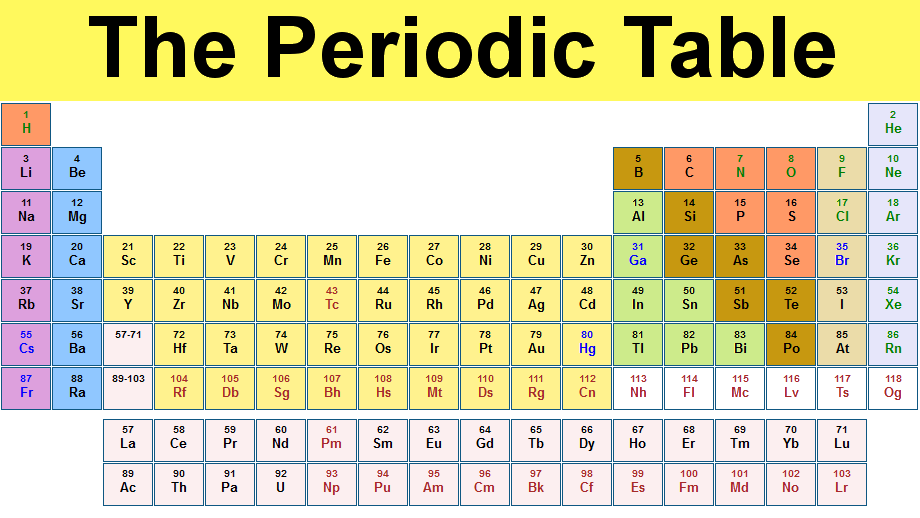 j¨vš’vbvBW mvwi
A¨vw±bvBW mvwi
ch©vq 1 G `ywU †gŠj, ch©vq 2 Ges 3 G 8K‡i †gŠj, ch©vq 4 Ges 5 G 18wU K‡i †gŠj , 
chv©q 6 Ges 7 G 32 K‡i †gŠj we`¨gvb|
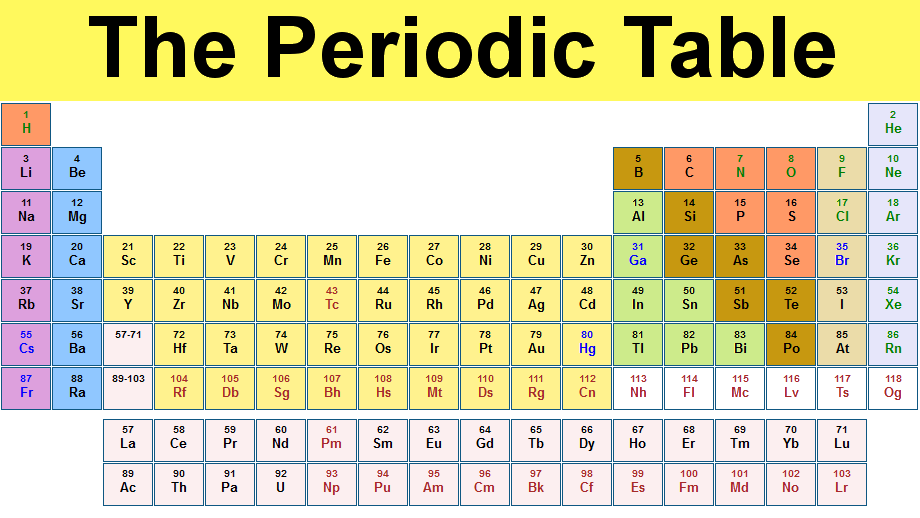 ch©vq  1
ch©vq  2
ch©vq  3
ch©vq 4
ch©vq  5
ch©vq 6
ch©vq  7
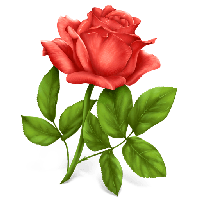 ধন্যবাদ